8.2: Improvements on the Euler MethodElementary Differential Equations and Boundary Value Problems, 10th edition, by William E. Boyce and Richard C. DiPrima, ©2013 by John Wiley & Sons, Inc.
Consider the initial value problem y' = f (t, y), y(t0) = y0, with solution (t).
For many problems, Euler’s method requires a very small step size to produce sufficiently accurate results. In the next three sections, we will discuss several more efficient methods. 
In this section, we examine the Improved Euler Formula, or Heun formula. This method better approximates the integral introduced in Chapter 8.1, where we had
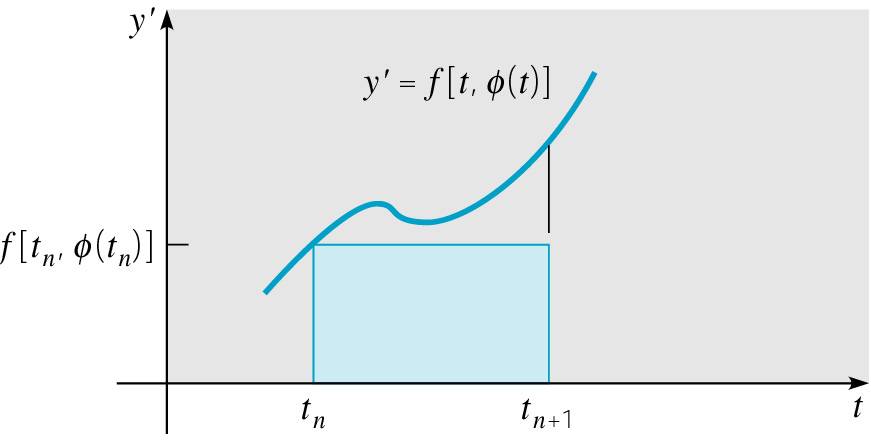 Improved Euler Method: basic idea
Consider again the integral equation 


Approximating the integrand f (tn, (tn)) with the average of its values at the two endpoints (see graph below), we obtain 


Replacing (tn+1) and (tn) 
    by yn+1 and yn, we obtain
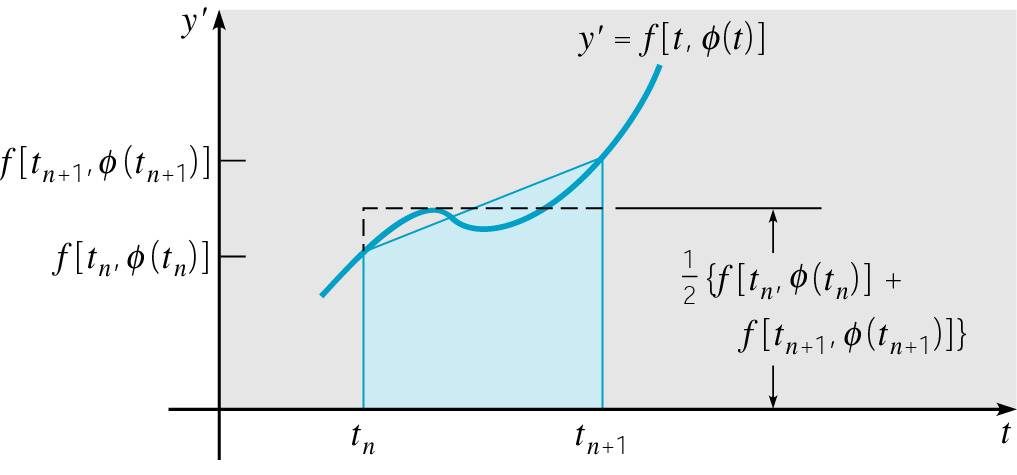 Improved Euler Method: formula
Our formula defines yn+1 implicitly, instead of explicitly: 


Replacing yn+1 by its value from the Euler formula

	we obtain the improved Euler formula


	where fn = f (tn, yn) and tn+1 = tn + h.
Error Estimates
The improved Euler formula is


It can be shown that the local truncation error is proportional to h3. This is an improvement over the Euler method, where the local truncation error is proportional to h2. 
For a finite interval, it can be shown that the global truncation error is bounded by a constant times h2. Thus the improved Euler method is a second order method, whereas Euler’s method is a first order method.
This greater accuracy comes at expense of more computational work, as it is now necessary to evaluate f (t, y) twice in order to go from tn to tn+1.
Comparison: Euler/Improved Euler Computations
Recall that  fn = f (tn, yn) and tn+1 = tn + h
The Euler and improved Euler formulas are given by, respectively,


The improved Euler method requires two evaluations of f at each step, whereas the Euler method requires only one.  
This is significant because typically most of the computing time in each step is spent evaluating f. 
Thus, for a given step size h, the improved Euler method requires twice as many evaluations of f as the Euler method.
Alternatively, the improved Euler method for step size h requires the same number of evaluations of f as the Euler method with step size h/2.
Trapezoid Rule
The improved Euler formula is


If f (t, y) depends only on t and not on y, then we have


	which is the trapezoid rule for numerical integration.
Example 1: Improved Euler Method  (1 of 3)
For our initial value problem 

	we have

	
Further, 

For h = 0.025, it follows that

Thus
Example 1: Second Step  (2 of 3)
For the second step, we have 

	
Also,

	and

Therefore
Example 1: Numerical Results   (3 of 3)
Recall that for a given step size h, the improved Euler formula requires the same number of evaluations of f as the Euler method with step size h/2.
From the table below, we see that the improved Euler method is more efficient, and yields substantially better results or requiring much less total computing effort, or both.
Programming Outline
A computer program for the improved Euler’s method with a uniform step size will have the following structure.
Step 1.  Define f (t,y)
Step 2.  Input initial values t0 and y0
Step 3.  Input step size h and number of steps n
Step 4.  Output t0 and y0
Step 5.  For j from 1 to n do
Step 6.     	k1 = f (t, y)
t = t + h
			k2 = f (t, y + h*k1) 
			y = y + (h/2)*(k1 + k2) 
Step 7.  Output t and y
Step 8.  End